«Я-РЕБЕНОК, Я-ЧЕЛОВЕК»
Музыкально-литературное мероприятие, приуроченное к Международному дню прав человека
Организация Объединенных Наций
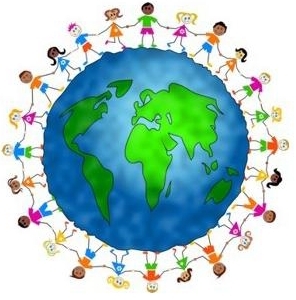 Право на ИМЯ
Разгадай ребусы
Составь слово по первым буквам
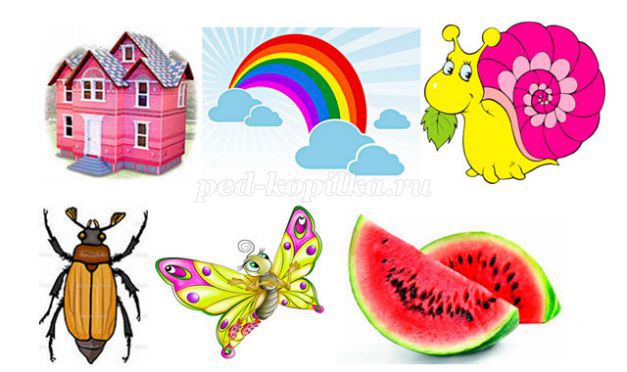 Дети имеют право на образование
Дети-инвалиды имеют право на особую заботу и обучение
Каждый ребенок имеет право на ЖИЗНЬ, ЛЮБОВЬ И ЗАБОТУ
Каждый ребенок имеет право на медицинскую помощь
Запрещено использовать непосильный детский труд. Дети не должны использоваться в качестве дешевой рабочей силы
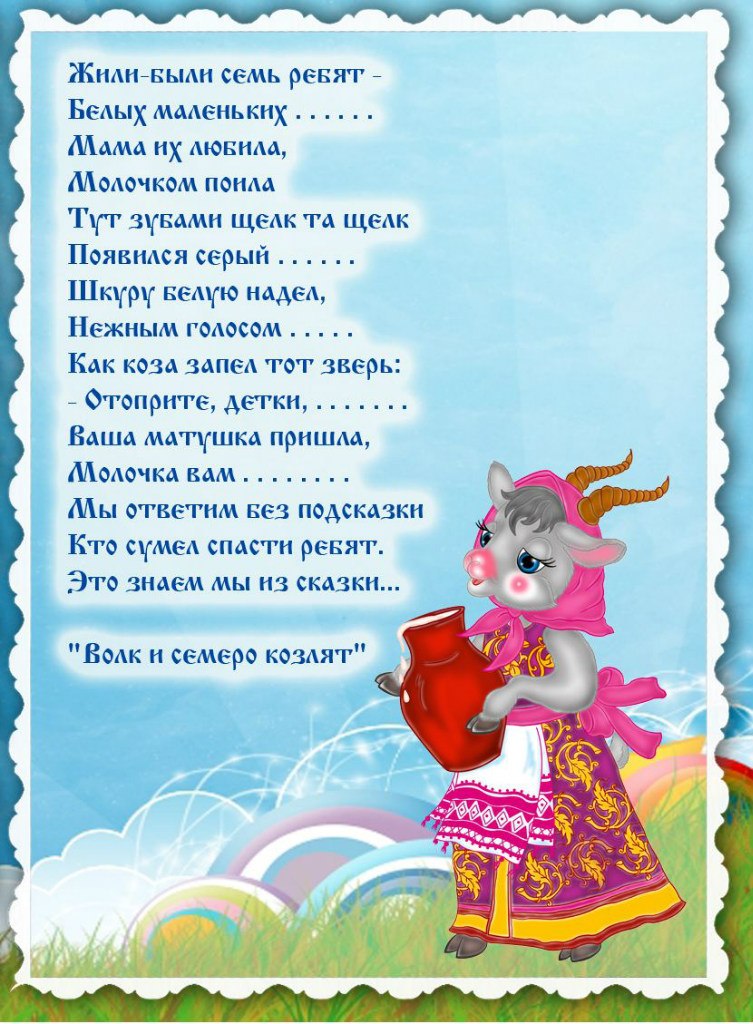 Скажи наоборот
Все люди на Земле имеют одинаковые права